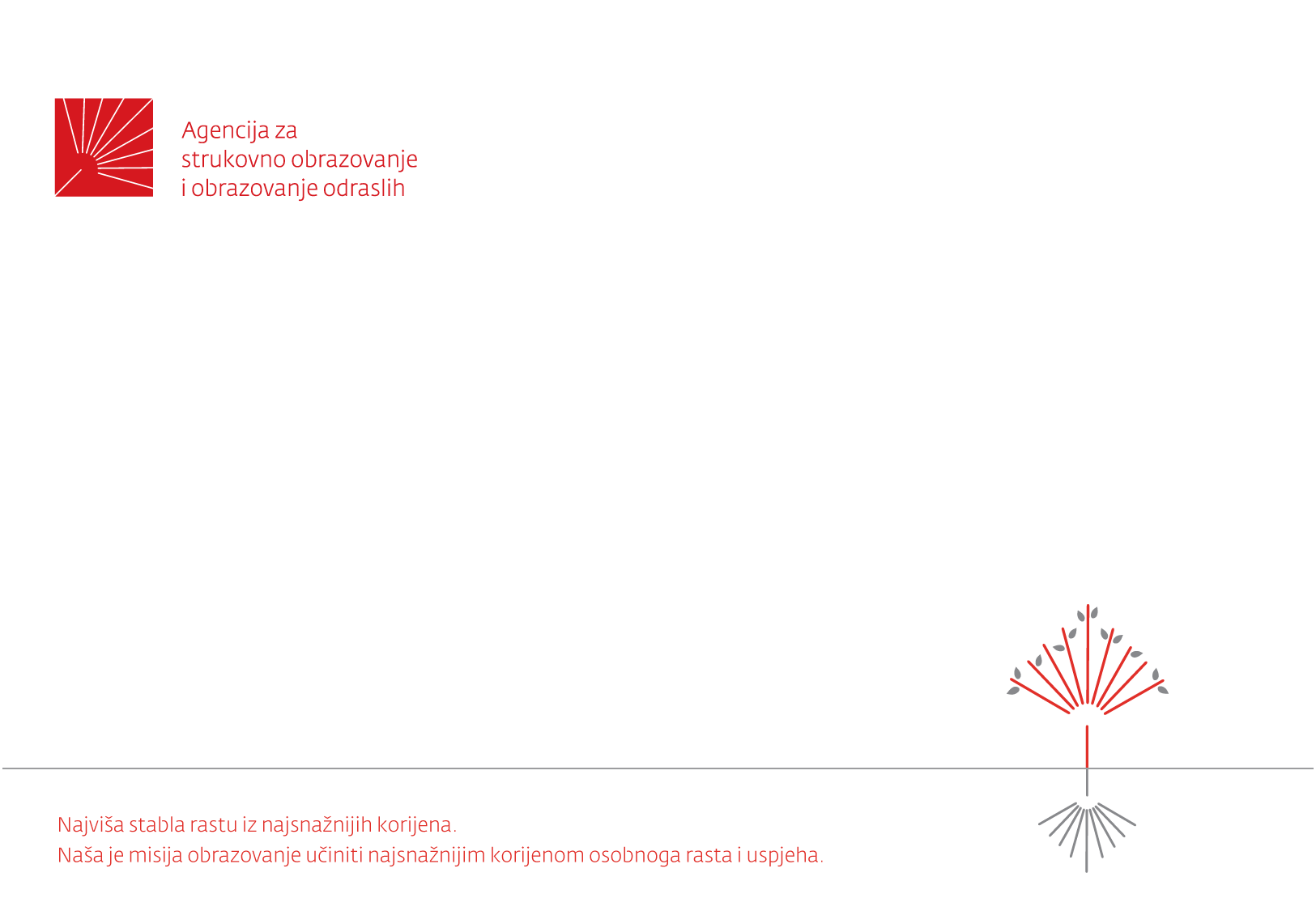 Ključne kompetencije i strukovno obrazovanje
Ivan Šutalo, dipl. ing.
Biograd na Moru, 17. svibnja 2013.
Ključne kompetencije
uloge
važnosti
funkcije
Strukovno obrazovanje
Strukovno obrazovanje - obuhvat
Predškolska dob
Osnovnoškolsko obrazovanje
Srednjoškolsko obrazovanje
Visoko obrazovanje
Obrazovanje odraslih
Strukovno obrazovanje - obuhvat
Predškolska dob – igra:
prepoznavanje
kreiranje
inoviranje
Neformalno strukovno obrazovanje
Prve vizije željenog poziva
Strukovno obrazovanje - obuhvat
Osnovnoškolsko obrazovanje: izložbe, smotre, sajmovi
Organizacija prostora
Javna komunikacija
Obrazloženje ideje
Neformalno strukovno obrazovanje
Strukovno obrazovanje - obuhvat
Srednjoškolsko strukovno obrazovanje
70 % srednjoškolske populacije
kreiranje
izrada
projektiranje
Strukovno obrazovanje - obuhvat
Visokoškolsko strukovno obrazovanje
>70 % studenata
vizija
ideja
projektiranje
vođenje
Strukovno obrazovanje - uloga
Najveći tragovi krize – uslužne djelatnosti
Najmanji tragovi krize – proizvodne (industrijske djelatnosti
Strukovno obrazovanje - generator razvoja ljudskih potencijala a time i generator razvoja nacionalnih gospodarstava
Strukovno obrazovanje - uloga
Strukovno obrazovanje – trajno stvaranje ljudskog potencijala: 

Istraživanje potreba globalnog tržišta
Inoviranje postojećih i stvaranje novih proizvoda
Stvaranje novih vrijednosti
Potrebne kompetencije strukovnjaka na srednjoj razini
Temeljne i specijalističke strukovne kompetencije
Ostale kompetencije:
Istraživanje potreba određenog tržišta
Analiziranje opravdanosti ulaganja u novu proizvodnju
Izračun cijene proizvoda
Istraživanje raspoloživosti radne snage
…
Potrebne kompetencije strukovnjaka na visokoj razini
Temeljne i specijalističke strukovne kompetencije
Ostale kompetencije:
Praćenje razvoja struke
Analize
Procjene
Vođenje radnih sastanaka
Upravljanje poslovnim odlukama
…
Potrebne kompetencije strukovnjaka
Temeljne i specijalističke strukovne kompetencije
Temeljne opće kompetencije
Ukupnost temeljnih i strukovnih kompetencija
Konkurentnost osobe
Konkurentnost gospodarstva
Konkurentnost društva
Cilj Europske unije
Gospodarstvo EU treba postati najkonkurentnije i najdinamičnije gospodarstvo utemeljeno na znanju.
Integrativno obrazovanje
Široko područje temeljnih strukovnih kompetencija
Široko područje općih temeljnih kompetencija
Specijalističko obrazovanje
Visoka razina uskog područje strukovnih kompetencija
Usko područje općih temeljnih kompetencija
Osoba s razvijenim temeljnim kompetencijama
Lakše odgovara na nove zahtjeve
Konkurentnija je
Lakše zapošljiva
Osnovni sadržaji programa učenja – ishodi učenja
Nastavni proces:
Usmjeren na učenika
Stvaranje uvjeta za učenje odnosno stjecanje svih propisanih kompetencija
Razvijanje logičkih i kreativnih sposobnosti
Razvijanje sposobnosti unapređenja i inoviranja proizvoda, procesa, usluga, društvenih odnosa, društva
Hvala na pažnji!
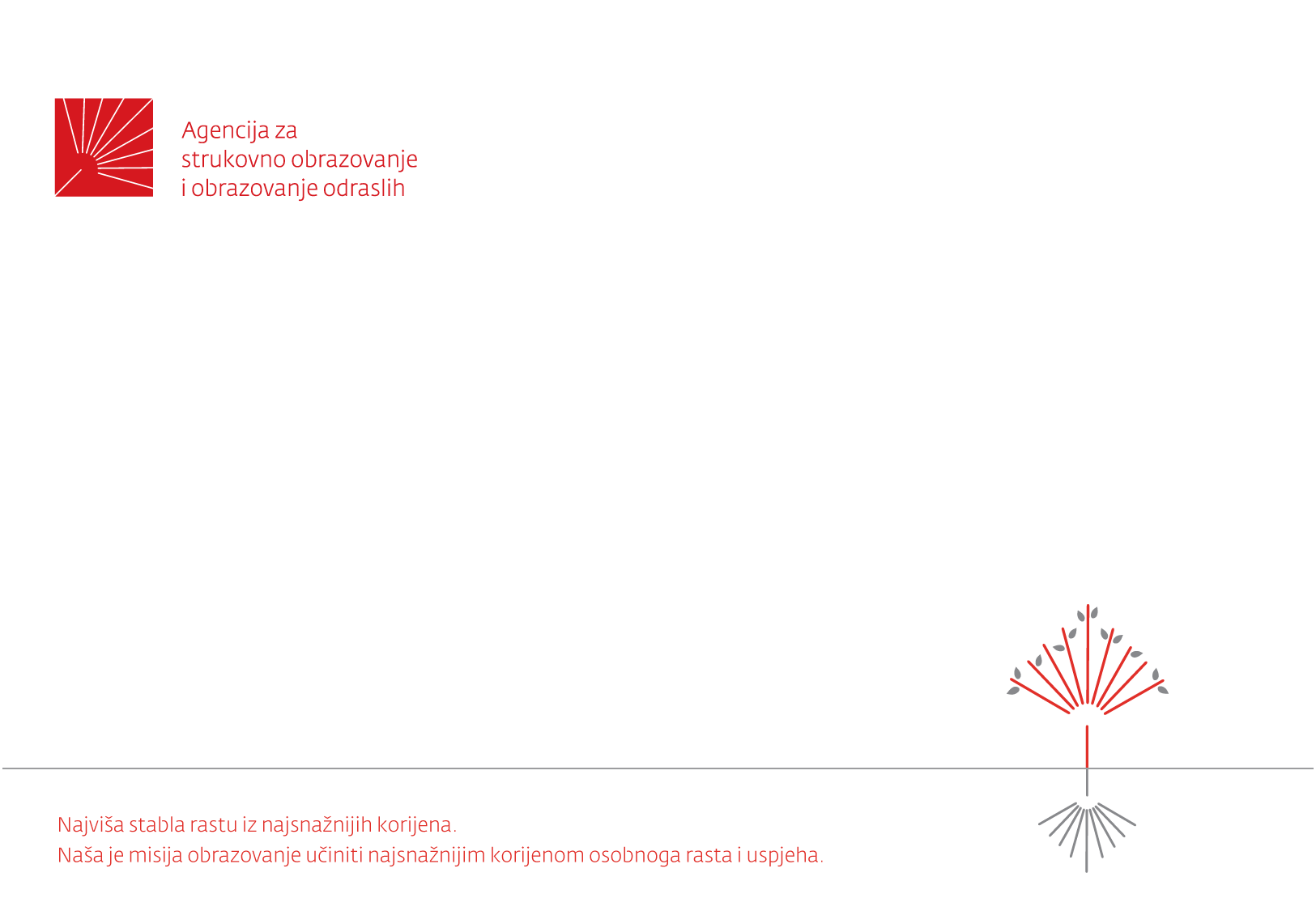 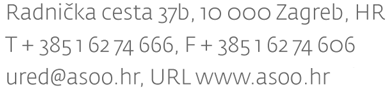